1. Listen to the story and repeat. Act.
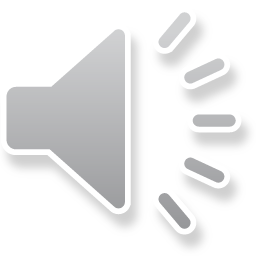 2. Listen and repeat.
Click here to listen
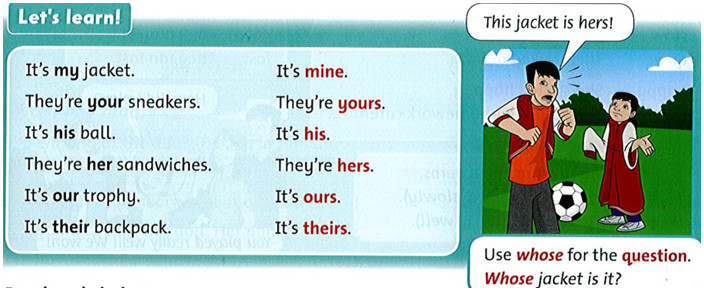 3. Read and circle
4.Write: mine    his   hers   yours   ours   theirs
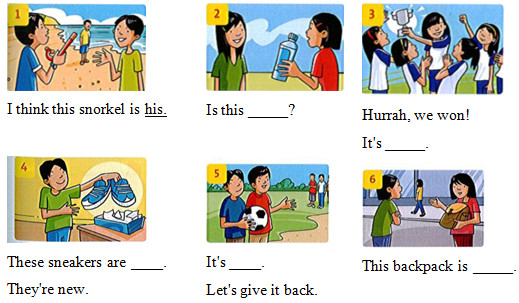